Multiplikation
- Punktebilder -
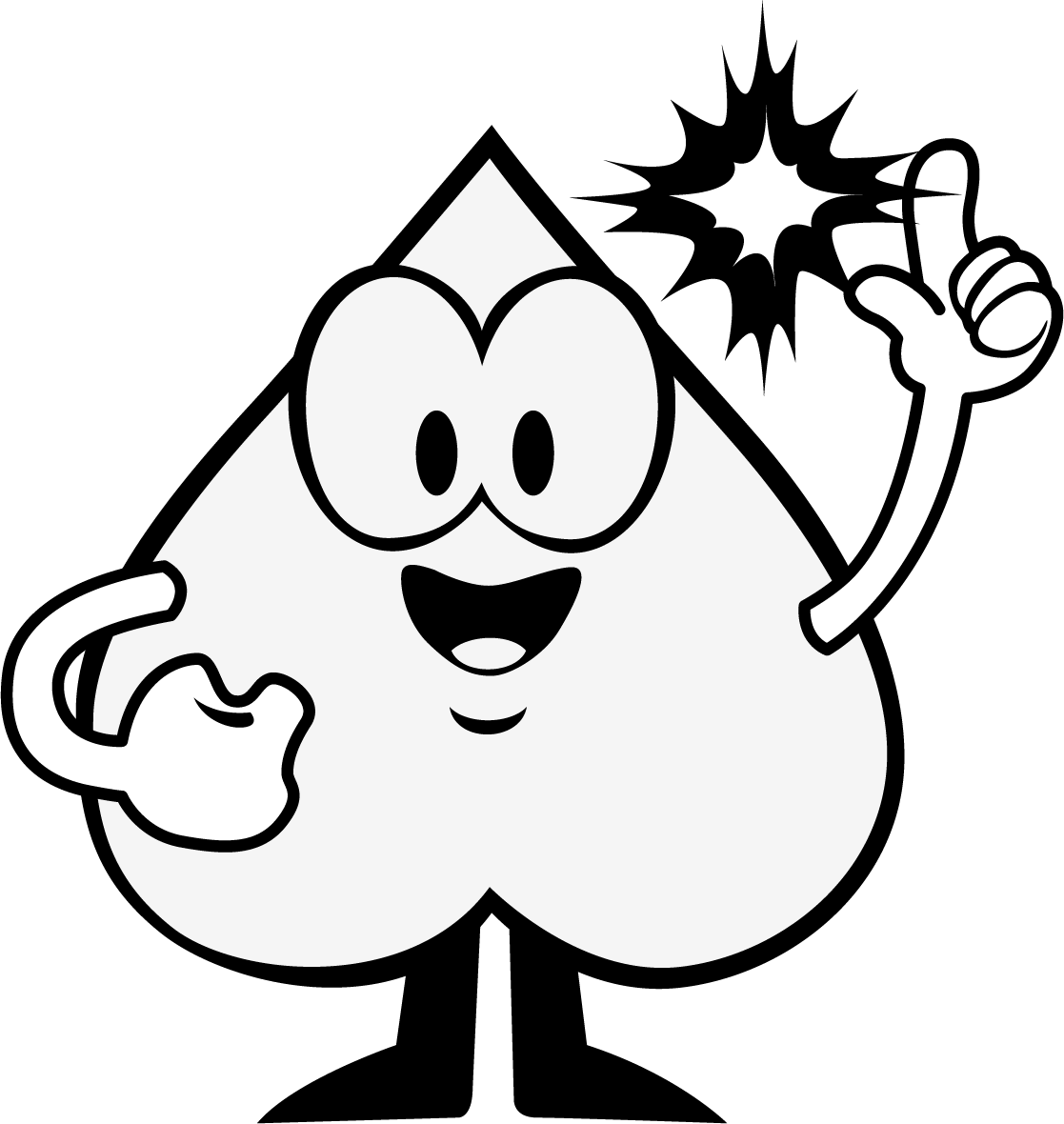 4 · 5
Wie viele Reihen sind es?
Wie viele Punkte sind in einer Reihe?
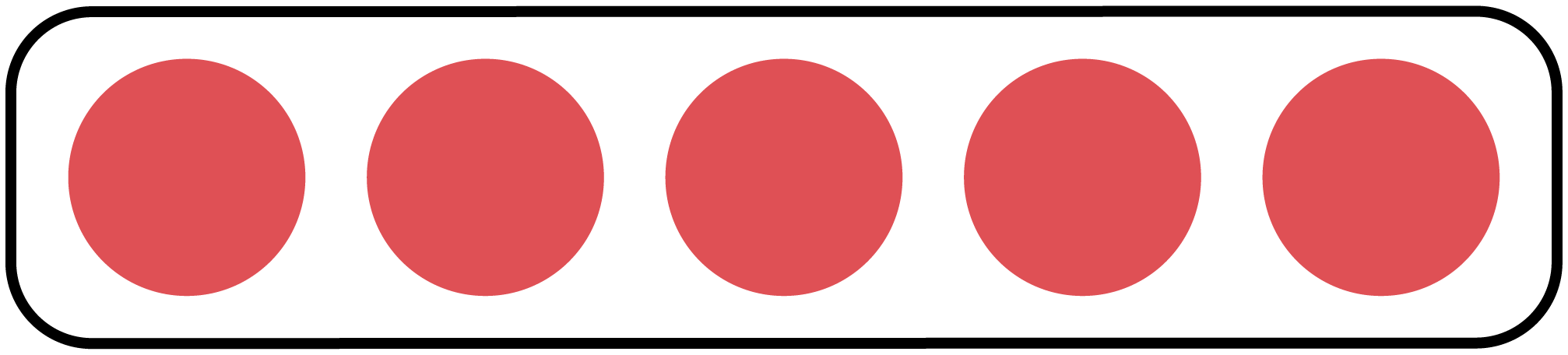 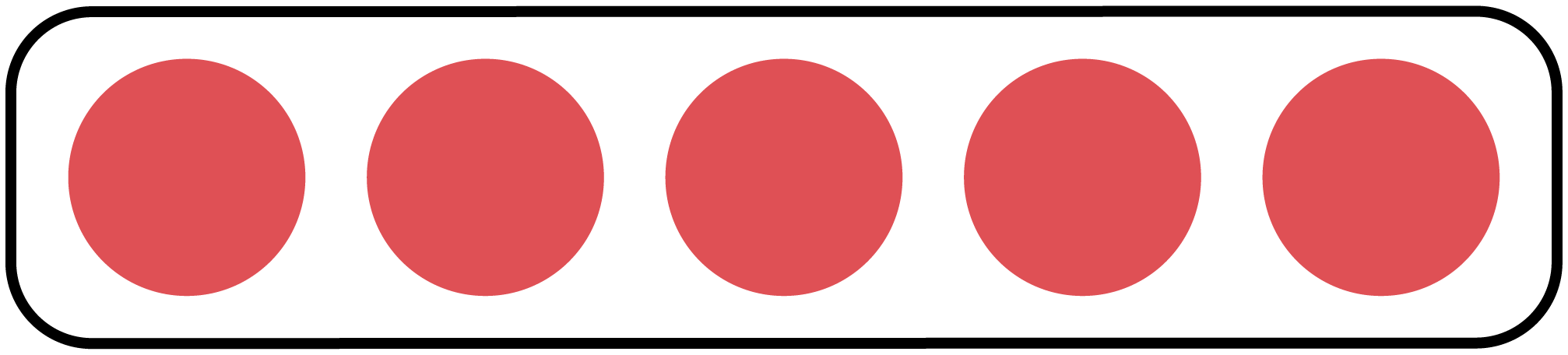 der Punktestreifen
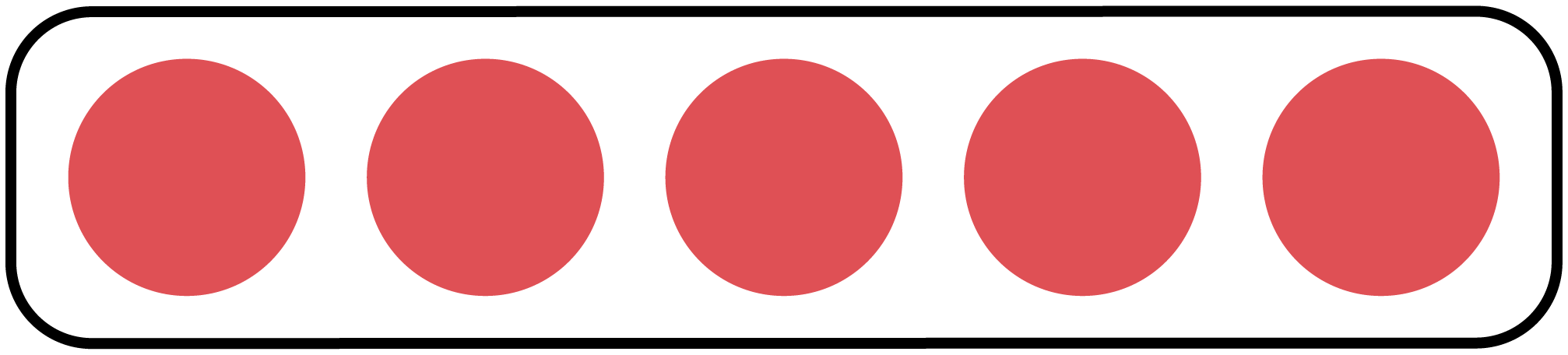 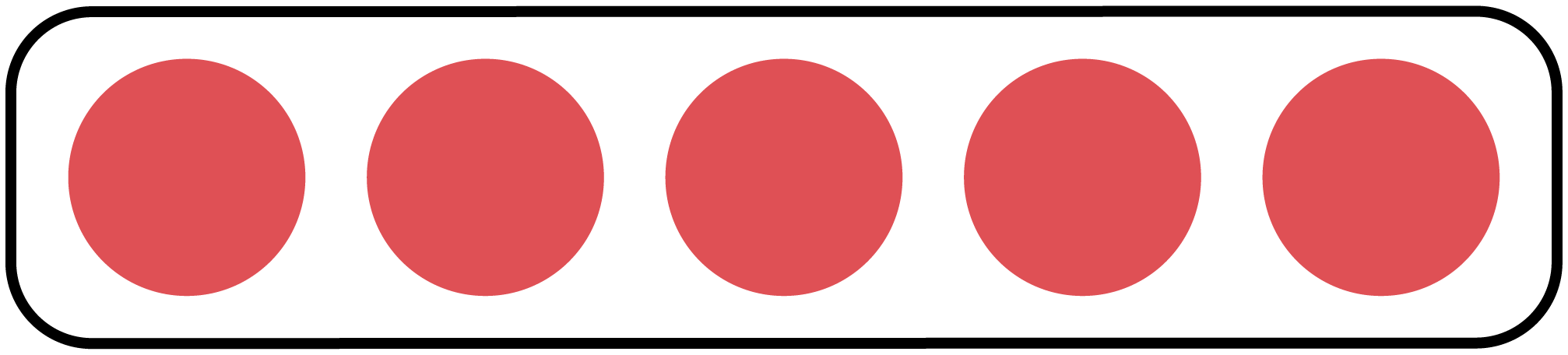 Ich sehe immer 5 in einer Reihe.
Es sind 4 Reihen.
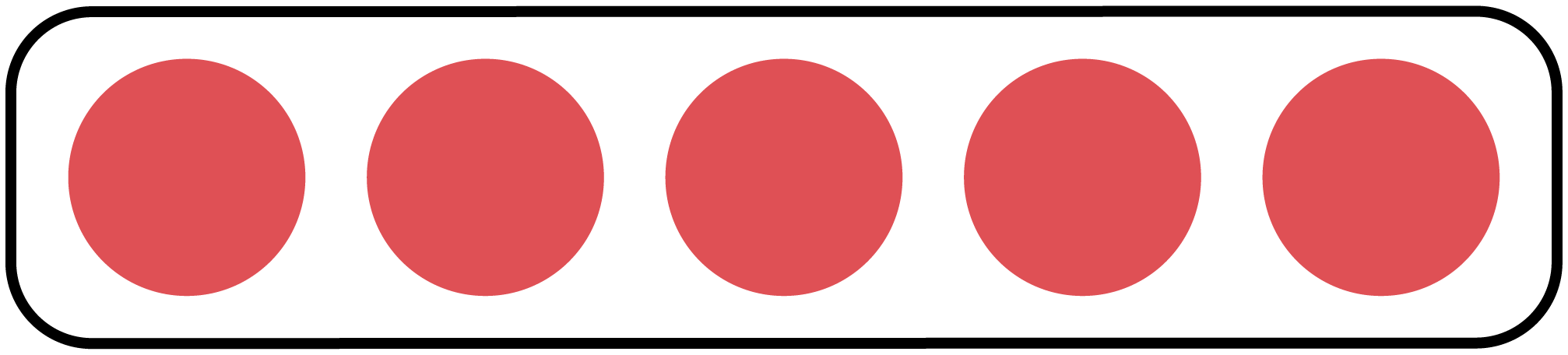 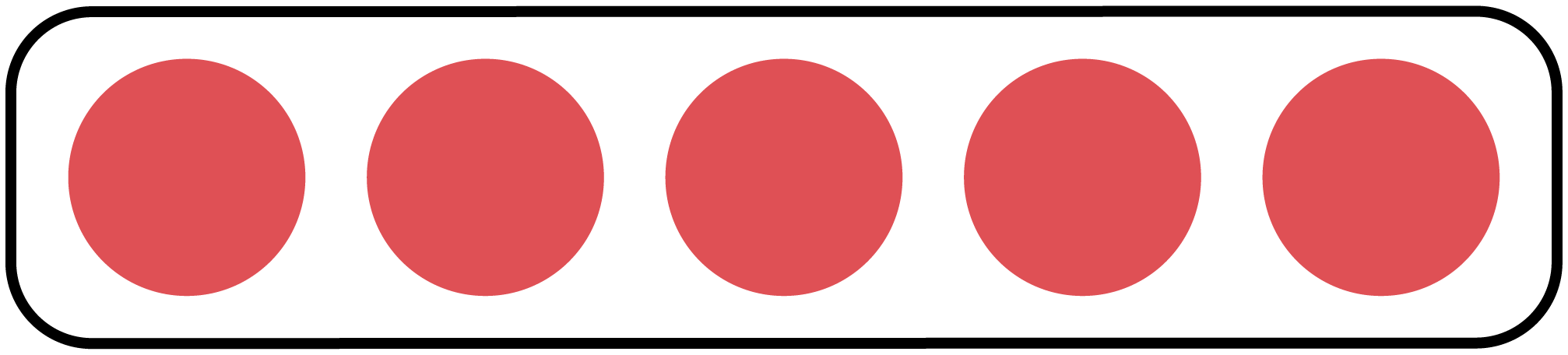 1 Fünfer kommt hinzu.
Jetzt sind es 5 Fünfer.
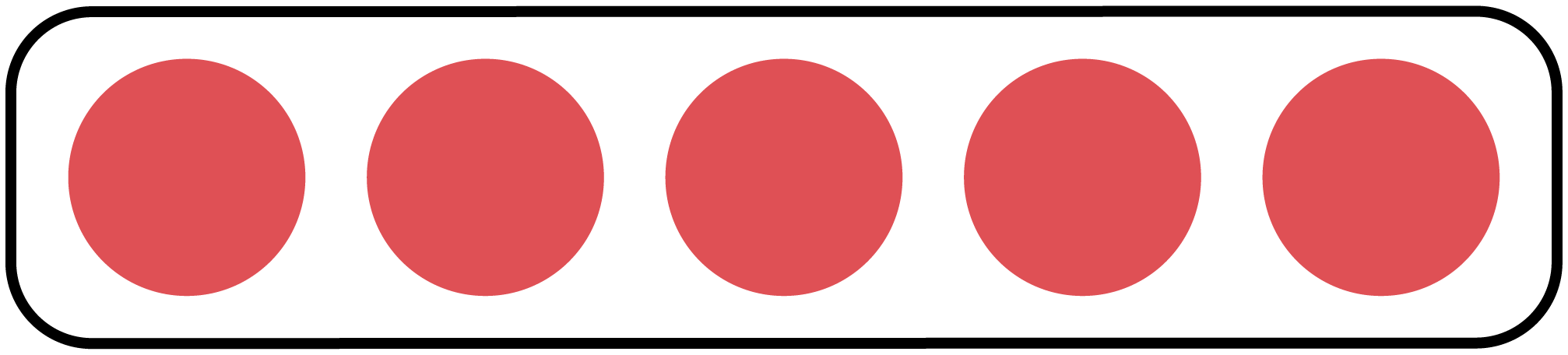 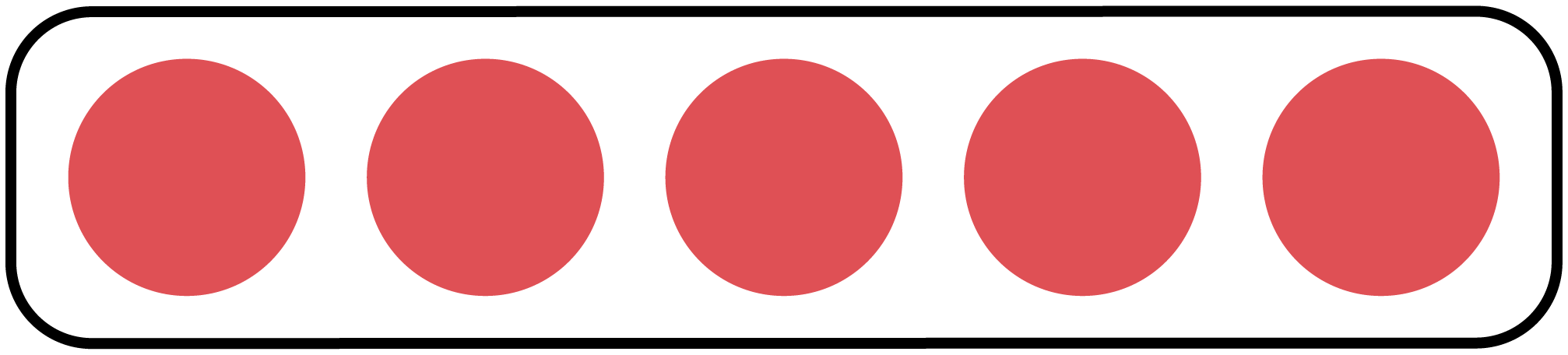 5 Punkte in jeder Reihe
1 Fünfer in jeder Reihe
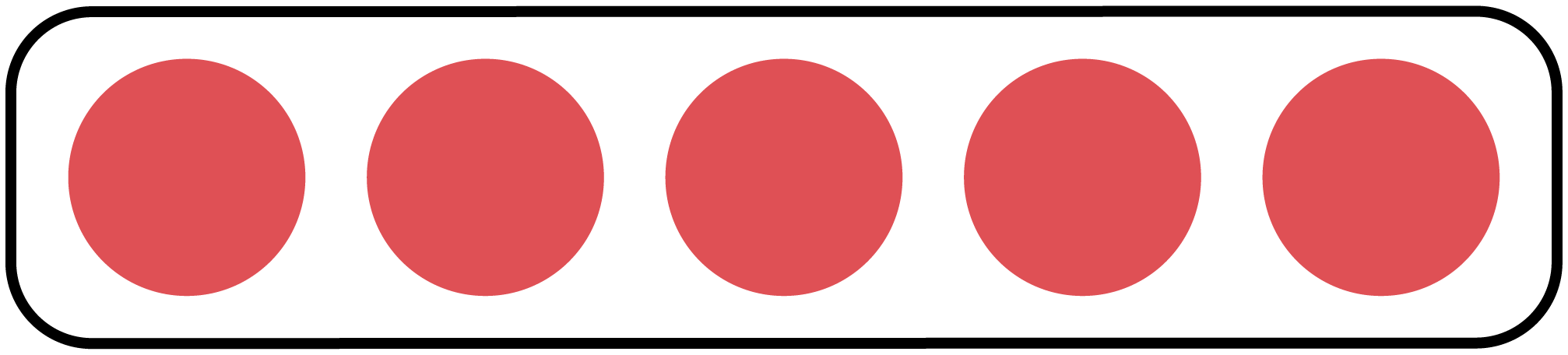 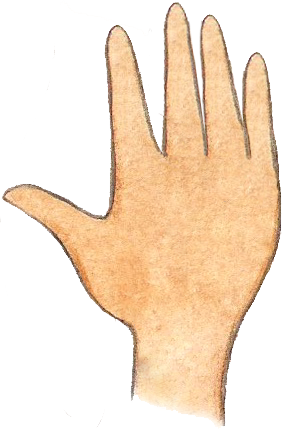 5 Fünfer sind zusammen 25.
4 Fünfer sind zusammen 20.
Multiplikation
- Punktebilder -
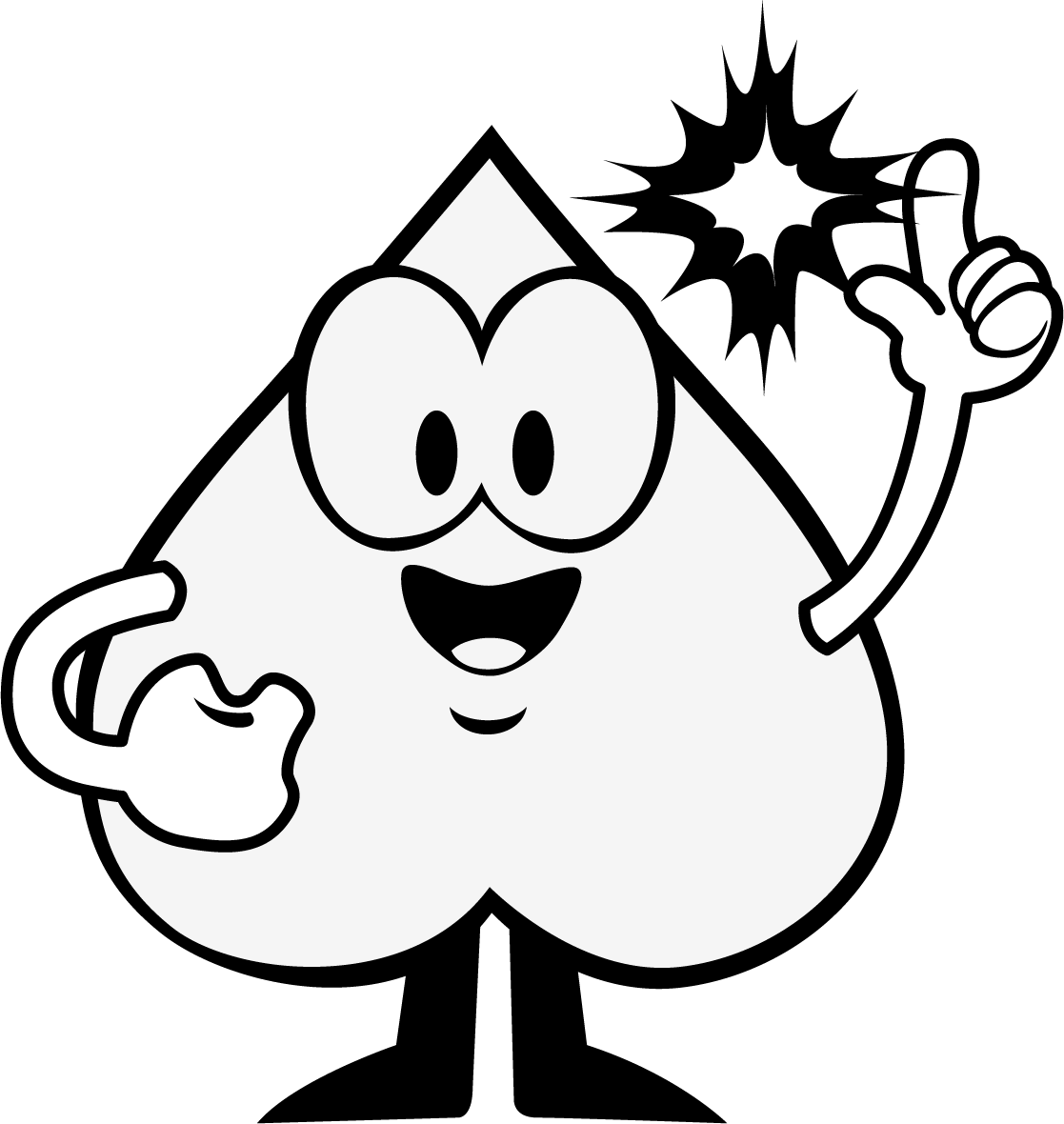 4 · 5
Wie viele Reihen sind es?
Wie viele Punkte sind in einer Reihe?
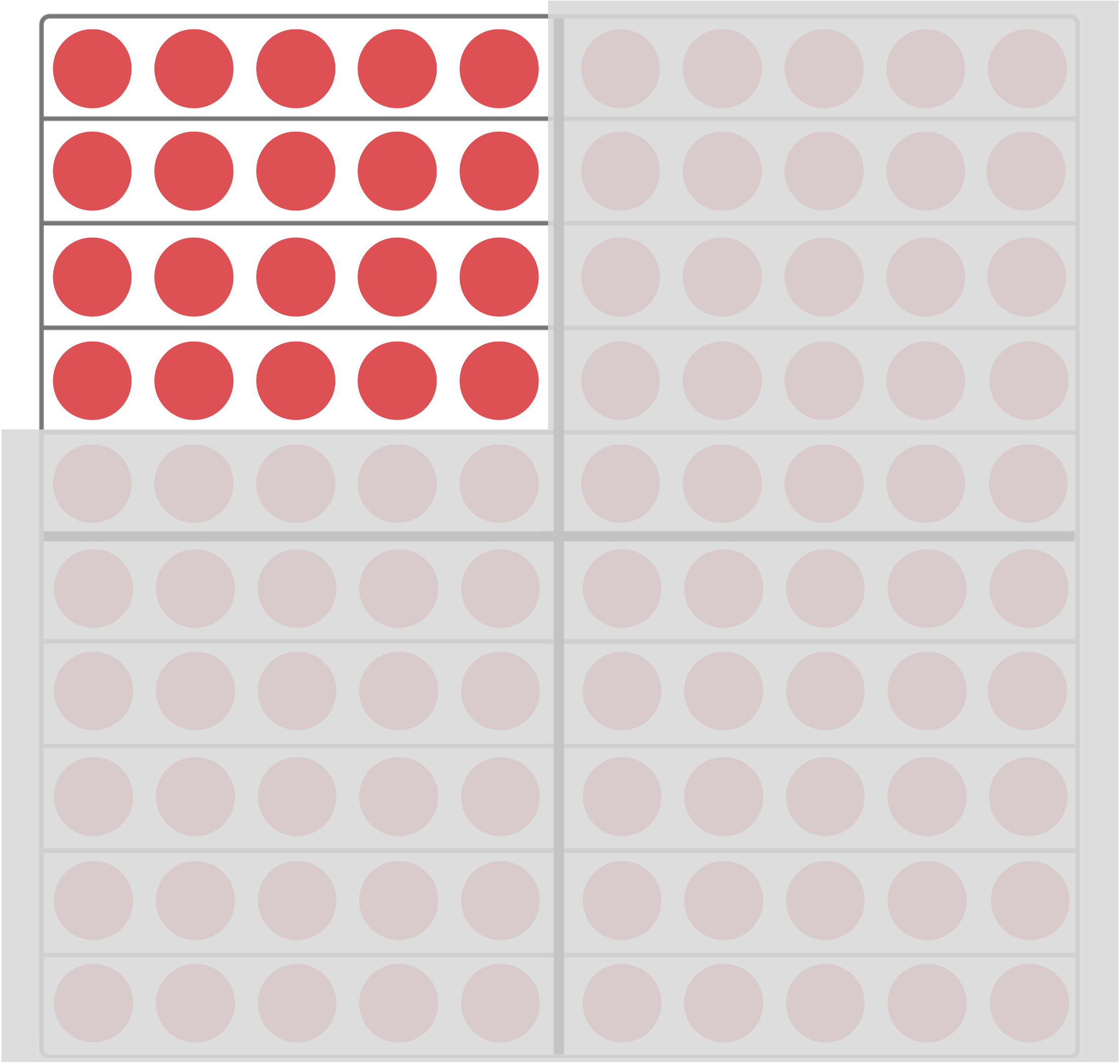 die Reihe
das Punktefeld
Ich sehe immer 5 Punkte in einer Reihe.
Es sind 4 Reihen.